Facts and feelings: a cross-channel typology of affective content
Maria Esipova (University of Oslo)
March 24, 2021
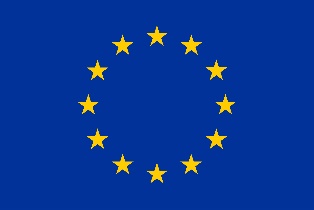 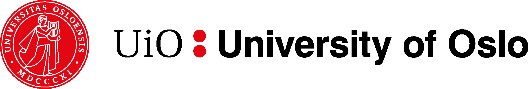 Intro
Truth-conditional vs. non-truth-conditional affective meaning 
TC vs. NTC affective meaning in the architecture of grammar 
TC vs. NTC affective meaning conveyed through “secondary” channels
Outro
Intro
Truth-conditional vs. non-truth-conditional affective meaning 
TC vs. NTC affective meaning in the architecture of grammar 
TC vs. NTC affective meaning conveyed through “secondary” channels
Outro
Two ways of conveying affect
(1)		Ouch! / Damn! / Argh!
(2)		I’m frustrated! / I’m in pain! / I don’t like this!
Both (1) and (2) convey something about the speaker’s feelings, but they do so in an intuitively different way: (1) performatively expresses affect, while (2) communicates facts about affect.
Non-truth-conditional/expressive meaning
Truth-conditional meaning
Goals of this talk
Introduce the general distinction b/n truth-conditional (TC) and non-truth-conditional (NTC) meaning, with focus on affect-related meaning.
Discuss some empirical reflexes of this distinction for lexicalized (parts of) words and what they tell us about the architecture of grammar, justifying the separation of TC vs. NTC meaning in formal linguistic theories.
Show that some of the same distinctions exist for affect-related meaning conveyed through words and “secondary” channels, despite the existing tendency to sweep all “secondary” channel expression of affect-related meaning under the “paralinguistic” rug.
Intro
Truth-conditional vs. non-truth-conditional affective meaning 
TC vs. NTC affective meaning in the architecture of grammar 
TC vs. NTC affective meaning conveyed through “secondary” channels
Outro
Truth-conditional vs. non-truth-conditional meaning
Premise: we don’t only use language to communicate and negotiate beliefs about the world (e.g., making assertions or asking questions), but also, e.g., as an outlet for our immediate feelings or to perform a variety of social functions.
Truth-conditional (TC) meaning: true or false (or can be modeled in terms of things that can be true or false); negotiable; don’t require immediacy; typically non-performative.
Non-truth-conditional (NTC) meaning: not meant to be true or false; non-negotiable; sometimes not even communicative in nature (i.e., w/o an external observer in mind); performative (goal achieved by virtue of uttering).
Modeling the TC vs. NTC distinction
Should we clearly separate TC and NTC meanings in our formal models of meaning? 
Yes! E.g., Potts 2007: expressives, i.e., expressions carrying NTC affective meaning, directly alter the context of utterance (formally, the output isn’t anything that ends in a truth value, but a new context). 
No! Attempts to assimilate expressives to some type of TC meaning, e.g.:
Appositives, e.g., Lea’s bringing her dog, which, by the way, I like (Potts 2005)
Presuppositions, e.g., ‘Mia used to smoke’ inferred from Mia stopped smoking (Schlenker 2007)
Non-restricting evaluative adjectives, e.g., Lea’s bringing her lovely dog when Lea only has one dog (Potts 2005; Schlenker 2007)
NB for linguists: Potts 2005 has a bidimensional setup, but both dimensions are truth-based, and he puts supplements, non-restricting adjectives, and expressives into the same dimension; Potts 2007 is very different despite using the same notation (bullet operator).
Modeling the TC vs. NTC distinction
Do we have independent evidence for the special status of NTC meaning? 
There’s evidence from language disorders and other neurolingistic evidence that TC and NTC meanings are treated differently in the brain.
But we can get such evidence from introspection-based data, too.
Crucially, to properly understand how the TC vs. NTC distinction operates within the architecture of grammar, we don’t only want to look at standalone utterances, but at how TC and NTC meanings come together within an utterance.
Intro
Truth-conditional vs. non-truth-conditional affective meaning 
TC vs. NTC affective meaning in the architecture of grammar 
TC vs. NTC affective meaning conveyed through “secondary” channels
Outro
At-issue/not-at-issue vs. N/A
Both expressive (i.e., NTC) adjectives in (3) and TC evaluative adjectives in (4) can be used to convey something about the speaker’s attitude towards Lea’s only dog, but only TC evaluative adjectives can be used to pick out a dog out of a larger set:
(3)		Lea didn’t bring her {fucking / bloody / (god)damn} dog.
						= Lea didn’t bring her dog. 
						→ The speaker has an attitude towards Lea’s dog. 
(4)		Context: Lea only has one dog.
						Lea didn’t bring her {lovely / awesome / obnoxious / disgusting} dog.
						= Lea didn’t bring her dog. 
						→ The speaker has an attitude towards Lea’s dog. 
(5)		A:	Which of her dogs is Lea bringing?
			B:	The {lovely, awesome, obnoxious, disgusting, #fucking, #bloody, 													*(god)damn} one.
At-issue/not-at-issue vs. N/A
In linguistic terms, TC meanings can be at-issue (≈ actively contributing to addressing some current issue) or not-at-issue, but NTC meanings aren’t meant to address any issues, so this distinction is N/A. 
So, NTC meanings should be modeled in a way that doesn’t allow them to ever be at-issue.
NB for linguists: Potts 2007 accomplishes that; Potts 2005 does, too, but it’s not a good result for supplements; Schlenker 2007 doesn’t accomplish that. Also, see Esipova 2019a,b for more on non-restricting TC adjectives, evaluative or not.
NTC meanings as “parasites”
NTC meanings can “parasitize” on TC utterances in various ways without interacting with their hosts semantically.
E.g., the expressives in (6) don’t seem to convey any attitude towards the meaning of their syntactic surroundings, but rather towards something utterance-external—in contrast to TC evaluative adjectives in (7). 
(6)		Step away from my {fucking, bloody, (god)damn} dog!
					↛ The speaker has a negative attitude towards their dog. 
(7)		Step away from my {lovely, disgusting} dog!
					→ The speaker has a certain attitude towards their dog.
In fact, it’s not even obvious that expressives are always part of the same syntactic structure as their hosts:
(8)		I hope this music (never) {fucking, bloody, goddamn, *lovely, *disgusting} stops!
Syntactic “parasites”
Some NTC-meaning-bearing expressions clearly integrate syntactically with their hosts, but don’t have to interact with their hosts semantically.
E.g., Russian affection-expressing (NTC) vs. derogatory/pejorative (TC) suffixes (contra Steriopolo 2008, who analyzes them all as expressives):
(9)			Context: The speaker is talking to their dog.
						Ja		nalʹju						tebe		svež-en’k-oj												vod-ičk-i												v			mis-očk-u,
						I 			will.pour			you			fresh-EXPR-PTV.SG.F		water-EXPR-PTV			in		bowl-EXPR-ACC
						a										potom		my		bystr-enʹk-o						pojdëm			guljat-en’k-i.
						and/but		then				we		fast-EXPR-ADV			will.go				walk-EXPR-INF
						≈ ‘I will pour you some fresh water into the bowl, and then we’ll quickly go for a walk.’
						[The affect is towards the dog, not fresh things, water, the bowl, quick events, or walks.]
(10)		Vpustite				ètogo			<starik-an-a,														starik-ašk-u>							
						let-in.IMP		this 					<old.man-DEROG-ACC,		old.man-PEJOR-ACC>
						i						ego		<sobač-ar-u,									sobač-enci-ju>.
						and 		his			<dog-DEROG-ACC,		dog-PEJOR-ACC>
						≈ ‘Let in this <stupid, pathetic> old man and his <stupid, pathetic> old dog.’
						[The attitude has to be towards the old man and his dog.]
Syntactic “parasites”
Architectural implications of NTC-, but not TC-meaning-bearing expressions being able to be syntactic “parasites”:
TC vs. NTC meanings are processed using distinct cognitive resources; computing two independent meanings, one TC and one NTC, simultaneously doesn’t cause an overload, but trying to compute two independent TC meanings does.
Syntax is oblivious to this distinction, however.
Prosodic “parasites”
Some NTC-meaning-bearing expressions seemingly only integrate with their hosts prosodically without integrating with them syntactically (locally or at all).
E.g., Russian expressive particles, like blja(d’), blin, suka, sukabljad’, mat’tvoju, mat’vašu, etc., are morphosyntactically inert, can appear in any prosodically appropriate position within the host utterance, and can be standalone utterances:
(11)		Gde 				({bljad’, blin})				moja 	({bljad’, blin}	)	 		ručka 							({bljad’,		blin})?!
							where		({EXPR, EXPR})		my 				({EXPR, EXPR})		pen.NOM		({EXPR, 	EXPR})
							≈ ‘Where is my {fucking, freaking} pen?’
(12)		Bljad’! / Blin!
							≈ ‘Fuck!’
Sublexical “parasites”
A single lexical item can have both a TC and a NTC meaning component. 
E.g., many English expressives can be used as high degree modifiers/intensifiers; the degree modifier component is not only TC, but typically at-issue:
(13)		The movie is {fucking, bloody, (god)damn} good.
				≠ The movie is good. 
				≈ The movie is very good.
Sublexical “parasites”
The expressive component of expressive degree modifiers doesn’t have to semantically interact with what they modify, but the degree component does:
(14)		Context: Daniel Craig, in an interview, when asked if Phoebe Waller-Bridge was 							a “diversity hire” for ‘Bond’:
							Look, we’re having a conversation about Phoebe’s gender here, which is 															fucking ridiculous. She’s a great writer. Why shouldn’t we get Phoebe onto 												Bond? (...) I know where you’re going, but I don’t actually want to have that 										conversation. I know what you’re trying to do, but it’s wrong. It’s absolutely 											wrong. She’s a fucking great writer. One of the best English writers around. 
							(https://www.esquire.com/entertainment/movies/a29696991/daniel-craig-phoebe-waller-bridge-james-bond-diversity-hire/)
Interim summary
I have shown you two ways in which TC vs. NTC (affect-related) meanings are observably distinct:
TC meanings can be at-issue or not-at-issue for various reasons, but NTC meanings can never be at-issue, because they are never meant to address any issues.
NTC meanings can be “parasitic” in ways in which TC meanings cannot, suggesting that semantics treats them differently, but other levels of representation can be oblivious to this distinction.
This is counter-evidence against analyses that try to reduce NTC meanings to a subtype of TC meanings.
Intro
Truth-conditional vs. non-truth-conditional affective meaning 
TC vs. NTC affective meaning in the architecture of grammar 
TC vs. NTC affective meaning conveyed through “secondary” channels
Outro
TC vs. NTC affective facial expressions/prosody
Despite the tendency to dismiss any affect-related meaning conveyed through “secondary” channels as “paralinguistic”, we see some of the same distinctions there as with words.
Let’s look at some case studies.
Case study 1: Surprise
‘Immediate affect > non-immediate affect > degree modifier w/attitudinal component’ progression for words:
Performative expression of immediate surprise (NTC):
(15)		{Wow! / Whoa!} Mia got drunk! 
				(I just learnt this.)
Non-immediate surprise about some fact (TC, but backgrounded):  
(16)		{Surprisingly / impressively / astonishingly}, Mia got drunk.
				≈ Mia got drunk, and, btw, I find this {surprising / impressive / astonishing}.
Degree modifiers with an attitudinal component (TC and at-issue):
(17)		Mia got {surprisingly / impressively / astonishingly} drunk.
				≈ Mia got drunk to a {surprising / impressive / astonishing} extent.
Case study 1: Surprise
The same progression for the “surprised” facial expression (OO) & prosody:
Performative expression of immediate surprise (NTC):


(18)									[What are we going to do now?]_OO
Non-immediate surprise about some fact (TC, but backgrounded):  
(19)		Yesterday, there was a party, [and Mia got drunk]_OO.
Degree modifiers with an attitudinal component (TC and at-issue):
(20)		Mia got [drunk]_OO.
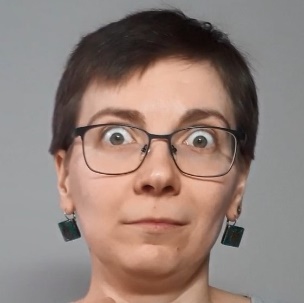 Case study 1: Surprise
Note that prosody and facial expressions can make their contributions independently; e.g., the facial expressions can combine with silent gestures:


(21)		The movie was {															 /																/																}.



(22)		Mia got {																/																}.
NB: See also Duncan 2019 on gestures accompanying the English attenuator –ish and Esipova 2019c on degree modification via different channels.
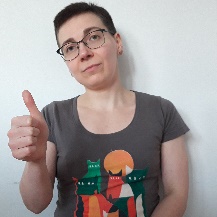 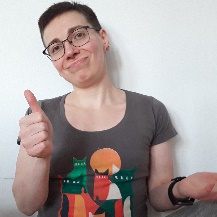 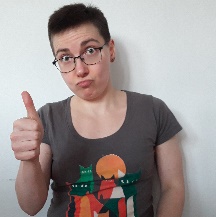 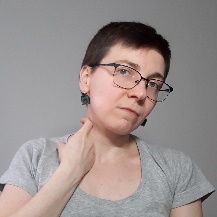 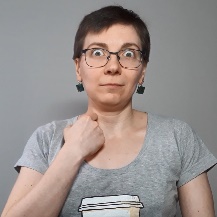 Case study 1: Surprise
Some naturalistic examples:
(23)		High degree modification via OO & prosody
				Context: The speaker is playing a drinking game while being sick.
Case study 1: Surprise
(24)		High vs. low degree modification via face & prosody + expressive OO
				Context: The speaker is reminiscing about giving birth.
Case study 2: Negative affect
We can performatively express our immediate negative affect (anger, disgust, contempt, annoyance, etc.) through interjections/vocalizations, facial expressions, prosody, etc., e.g.:


(25)		Eww! / Ugh! /
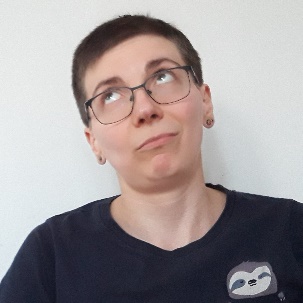 Case study 2: Negative affect
But we can also produce facial expressions & prosody to convey non-immediate attitudes about specific subparts of our utterances, e.g.:
(26)		Contempt for the notion of friendship via face & prosody
Case study 2: Negative affect
(27)		Contempt for Morgan family discernible through prosody only
Case study 2: Negative affect
(28)		Prosodic eyeroll at parents
				Context: The speaker is reading a line from the POV of a pre-teen.
Case study 2: Negative affect
Note that there seem to be some prosodic similarities b/n prosodic eyerolls and attenuating prosody (a.o., general association b/n flat intonation and lack of speaker engagement); an example of the latter (on fine):
(29)
Lessons of Case studies 1 & 2
General motif: performative, often uncontrolled expression of emotion through “secondary” channels can be recognized and used in a more controlled and regularized way to convey TC meanings.
Case study 3: Expressive beats
Choppy gestures/prosody/punctuation/emoji (“expressive beats”) in spoken and written communication are prosodic “parasites”:
(30)		a.		Will_CLAP you_CLAP please_CLAP stop_CLAP? (spoken)
							b.		Will. You. Please. Stop. (written)
							c.		Will					you					please						stop					?	(written)
NB: Some descriptive observations about linearization and sociolinguistics of the clapping emoji: Tatman 2017; LaBouvier 2017 (non-academic work)
Atomic expressions in expressive beat sequences can carry additional meanings:
(31)		We_SNAP have_SNAP five_SNAP minutes_SNAP. (spoken)
							[The speaker is irritated, but also telling the addressee to hurry up.]
(32)																																																																(from Tatman 2017)
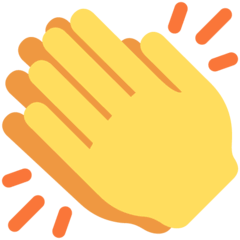 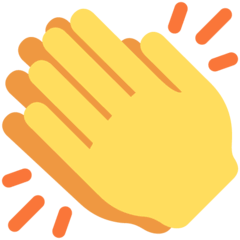 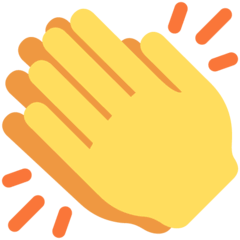 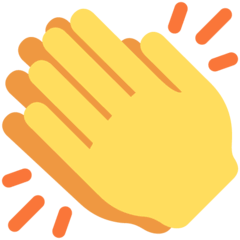 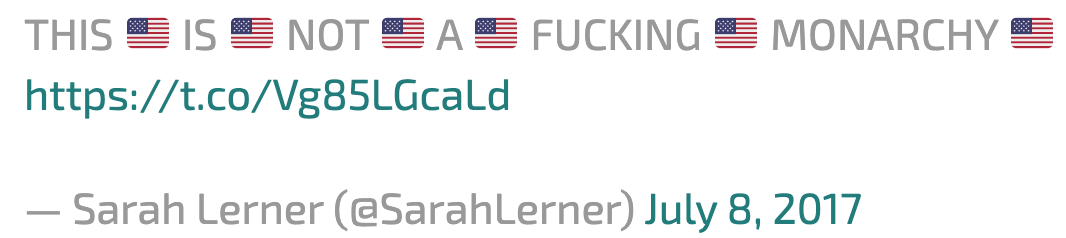 Intro
Truth-conditional vs. non-truth-conditional affective meaning 
TC vs. NTC affective meaning in the architecture of grammar 
TC vs. NTC affective meaning conveyed through “secondary” channels
Outro
Take-home points
The distinction between truth-conditional and non-truth-conditional affect-related meanings has tangible empirical consequences, which we can observe even in introspection-based data and which we need to reflect in our formal models of meaning and grammar in general.
We observe a similar typology of affect-related meanings across channels, which should, thus, be analyzed in a uniform way—down with the “paralinguistic” rug!
References
Duncan, Daniel. 2019. The role of gesture in the English ish-construction. Proceedings of the Linguistic Society of America 4(1). 1–12. https://doi.org/10.3765/plsa.v4i1.4462
Esipova, Maria. 2019a. Composition and projection in speech and gesture. PhD dissertation, NYU. https://ling.auf.net/lingbuzz/004676 
Esipova, Maria. 2019b. Composition and projection of co-speech gestures. In Katherine Blake, Forrest Davis, Kaelyn Lamp & Joseph Rhyne (eds.), Proceedings of Semantics and Linguistic Theory (SALT) 29, 111–137. https://doi.org/10.3765/salt.v29i0.4600 
Esipova, Maria. 2019c. Towards a uniform super-linguistic theory of projection. In Julian J. Schlöder, Dean McHugh & Floris Roelofsen (eds.), Proceedings of the 22nd Amsterdam Colloquium, 553–562. https://ling.auf.net/lingbuzz/004905  
LaBouvier, Chaédria. 2017. The clap and the clap back: How Twitter erased Black culture from an emoji. In Vice. May 16, 2017. https://www.vice.com/en_us/article/jpyajg/the-clap-and-the-clap-back-how-twitter-erased-black-culture-froman-emoji 
Potts, Christopher. 2005. The logic of conventional implicatures. Oxford: Oxford University Press. https://doi.org/10.1093/acprof:oso/9780199273829.001.0001 
Potts, Christopher. 2007. The expressive dimension. Theoretical linguistics 33(2). 165–198. https://doi.org/10.1515/TL.2007.011 
Schlenker, Philippe. 2007. Expressive presuppositions. Theoretical Linguistics 33(2). 237–245. https://doi.org/10.1515/TL.2007.017 
Steriopolo, Olga. 2008. Form and function of expressive morphology: a case study of Russian: The University of British Columbia dissertation. https://doi.org/10.14288/1.0066282  
Tatman, Rachael. 2017. Where do the claps go when you write like this? In Making Noise & Hearing Things blog. July 13, 2017. https://makingnoiseandhearingthings.com/2017/07/13/
Video sources
(23) ‘Bailey Meyers’ YouTube channel, ‘GooseDrunks - Say Cheese and Die!’: https://youtu.be/LhRWwMHiroE?t=1388  
(24) ‘Mama Doctor Jones’ YouTube channel, ‘ObGyn Mom's 4th Baby Birth Story | Welcome, Pax! - MamaDoctorJones’: https://youtu.be/dMeiPyuV_Y4?t=222 
(26) ‘Sherlock’, BBC, S02E02
(27) ‘Dexter’, Showtime, S01E12
(28) ‘Bailey Meyers’ YouTube channel, ‘GooseDrunks: Ship of Ghouls ft. Jenny Nicholson’: https://youtu.be/KhO5yvS8sS4?t=124
(29) ‘The Good Place’, NBC, S04E13